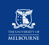 Today's story is  about the forest in the ocean that is made of seaweed
THE HIDDEN FOREST by Jeannie Baker
Learning intentions
Students will:

Listening – listen to a story
Speaking – participate in discussions
Writing – write a response to the text in the form of an acrostic poem

Science 
Develop an understanding of the importance of kelp to our world                       
Develop an understanding and awareness of how kelp can be used
New vocabulary
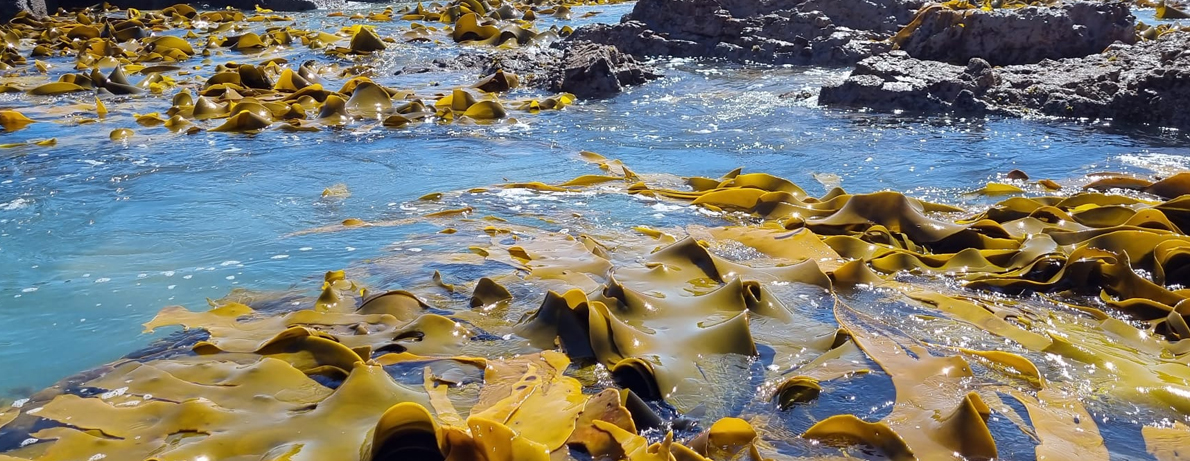 Kelp – large brown seaweed

Sargassum – large brown seaweed that floats as 
island like masses

Fertilizer – a natural substance that is added to soil or land 
to make it more productive

Cosmetics – something that is applied to the body to 
enhance the bodies appearance
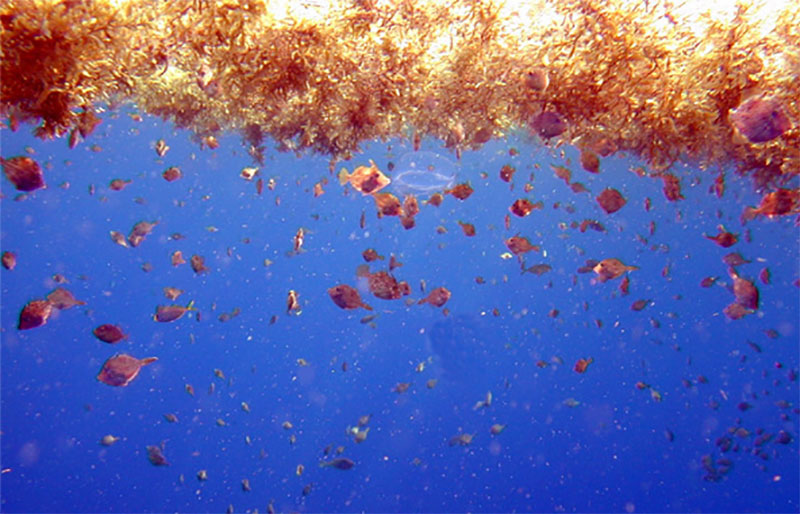 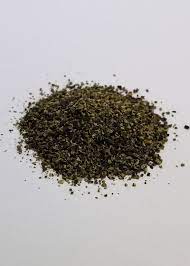 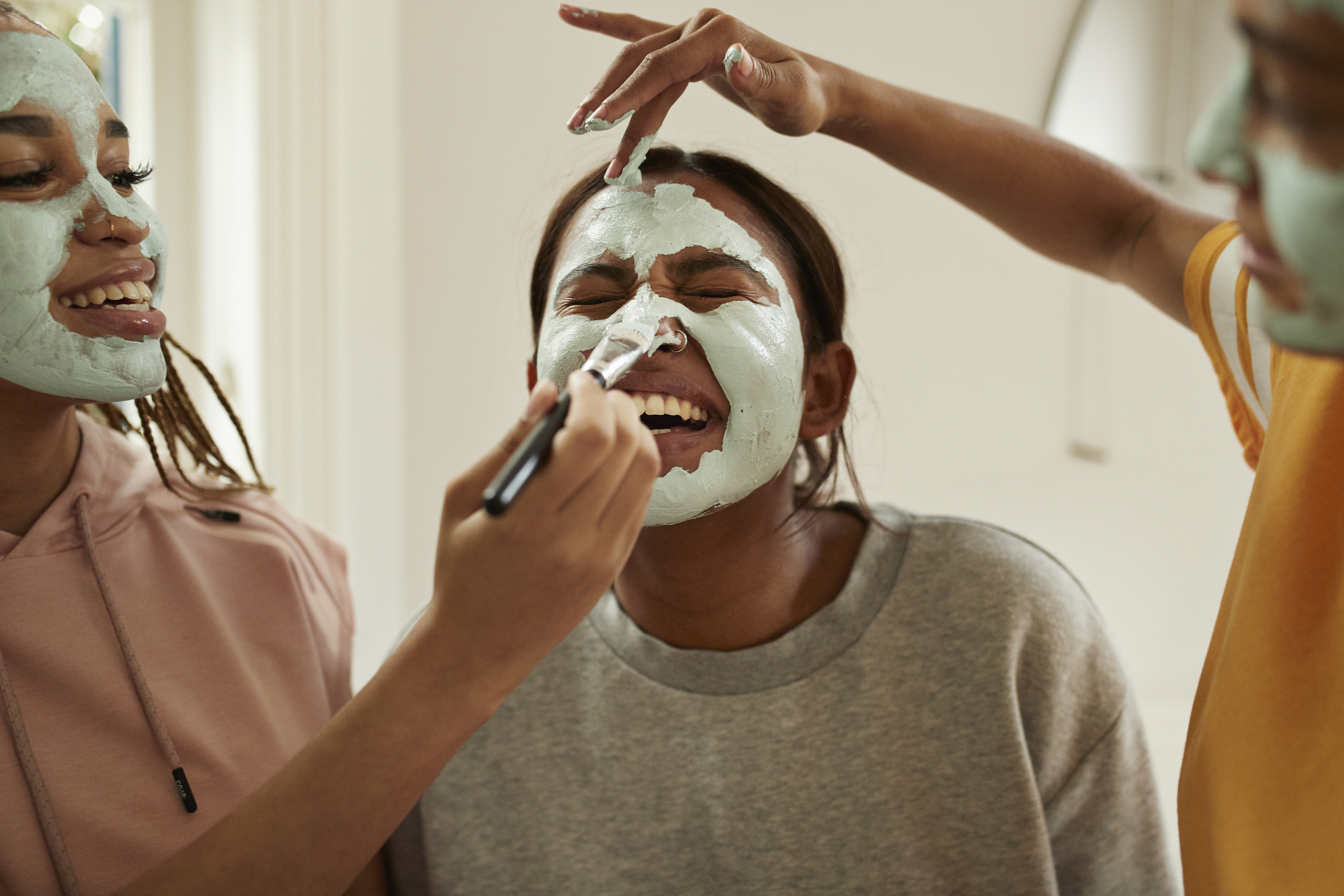 Some facts about kelp
It can grow 45 cm in a day
It provides food and shelter for ocean organisms
Produces oxygen
Helps to keep the ocean calm during storms
Doesn’t have roots
Has many uses
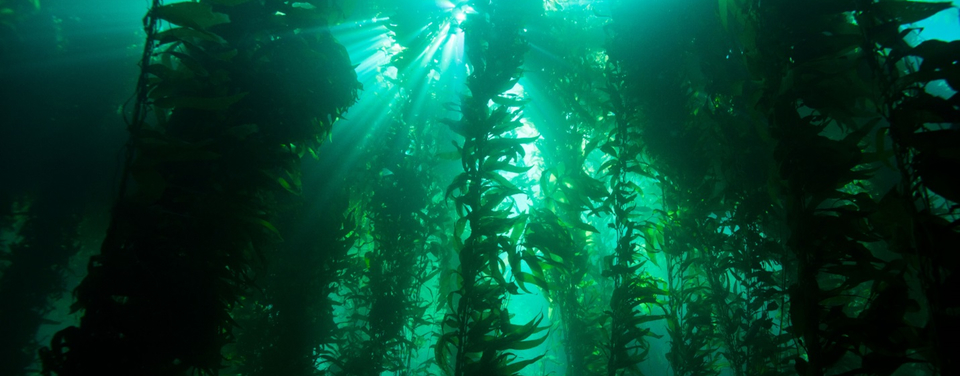 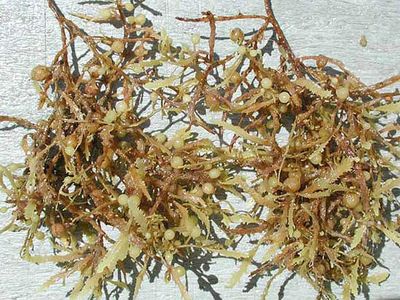 Sargassum in Maldives
Has a strong smell when it is decomposing 
BUT
It is used in cosmetics like shampoo and 
toothpaste
It is used by farmers as fertiliser
It is a source of food – delicious when cooked in coconut milk or vinegar or lemon juice
It is very nutritious

https://www.facebook.com/mvplusmedia/videos/seaweed-season-in-the-maldives-can-use-them-for-fertilizers/462994325477799/
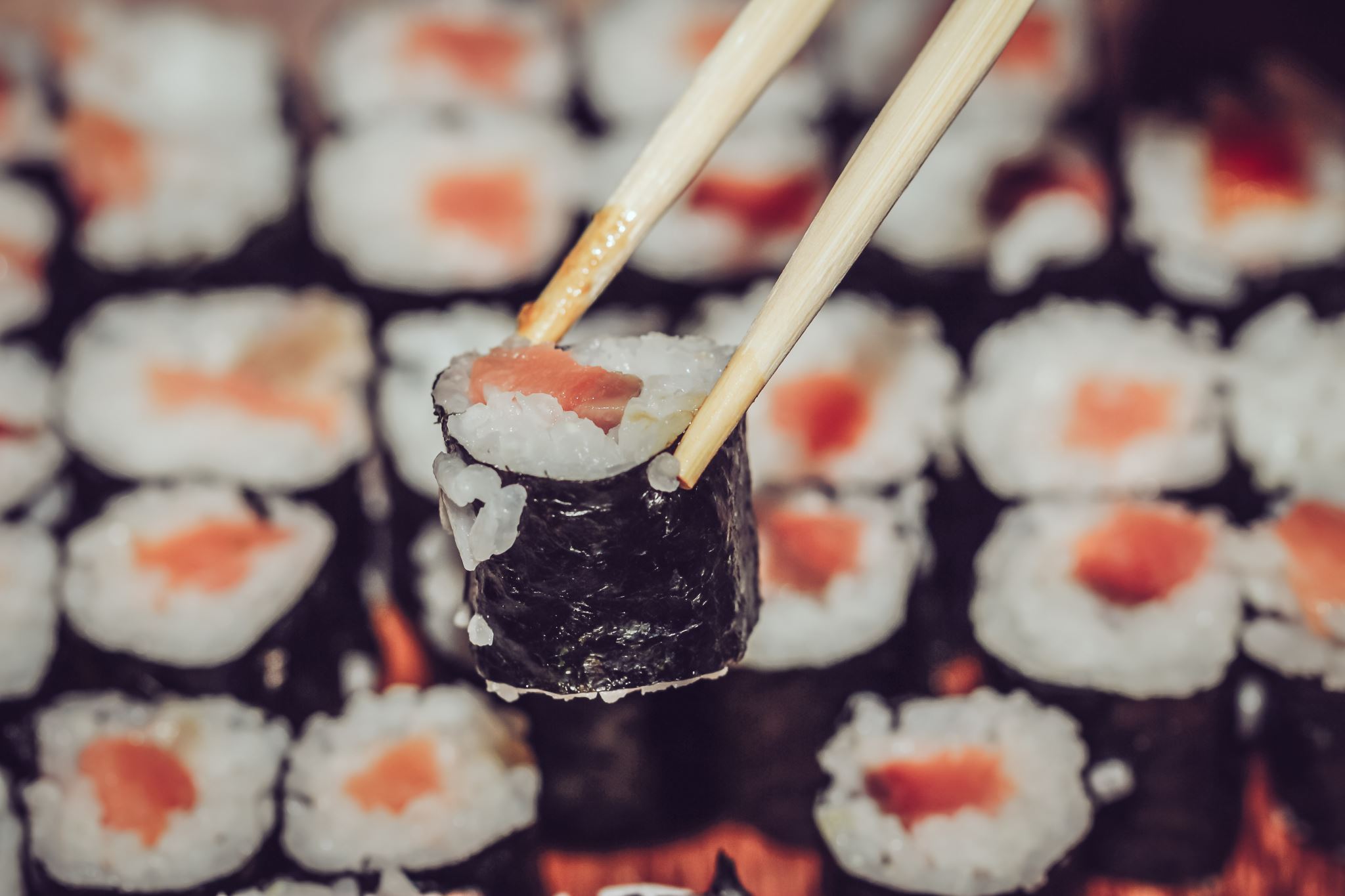 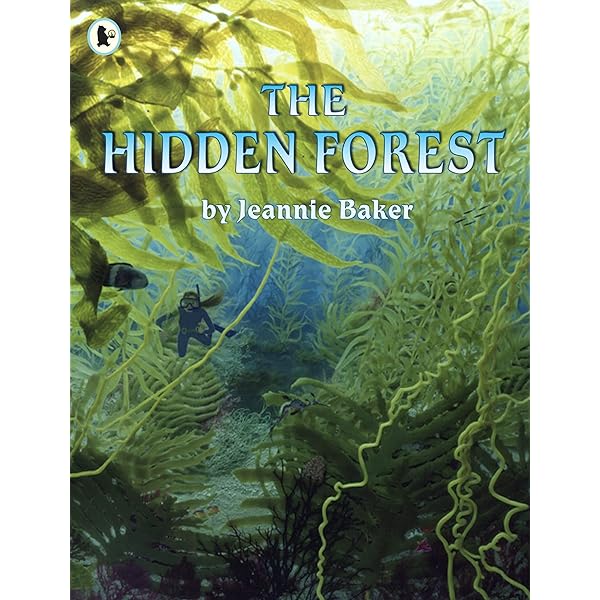 https://www.youtube.com/watch?v=vVdKTGK0W2Y
Acrostic poem
Oceans
Create
Energy
And
Nourish
Kelp
ExistsLikePlants
SeaEnergyAbounds
Acrostic poem –  You are going to create an acrostic poem using the letters in the word sargassum.  Your acrostic poem will tell us about The Hidden Forest in your ocean.  You will work with a partner to do this task. Firstly - with a partner, you will need to make lists of as many words as you can think of that begin with the letters in the word sargassumSecondly – you will need to create a sentence, using one word for each letter, that makes sense, in the order of the letters in the word sargassum
S
A
R
G
A
S
S
U
M
A
Animal
Algae
Among
Almost
Anywhere
S
Sea
Seaweed
Sun
Slimy
Salty
Worksheet
S.....................................................
A.....................................................
R.....................................................
G.....................................................
A.....................................................
S......................................................
S......................................................
U......................................................
M......................................................